Launch of new iECHO platform for ECHO PANO May 14, 2024
Please scan the QR code to register and join ECHO PANO in the new iECHO Platform
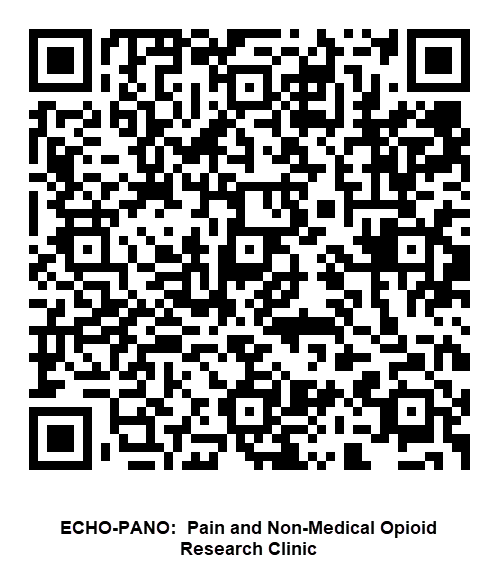 https://iecho.org/public/program/PRGM169755745874503R9P34AHF
We will send more details via email, please reach out to echo-pano@mdanderson.org with any questions.
Example of email invitation
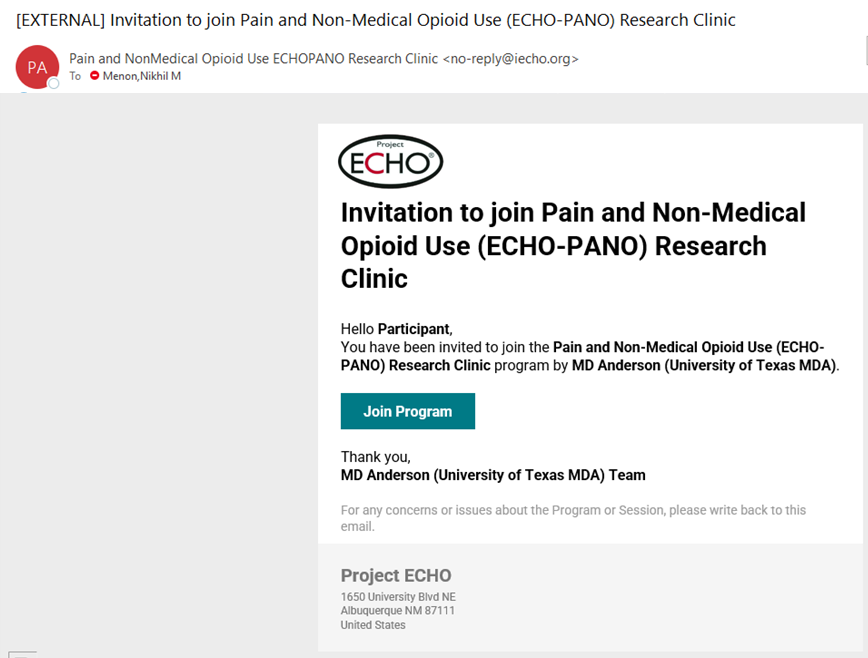 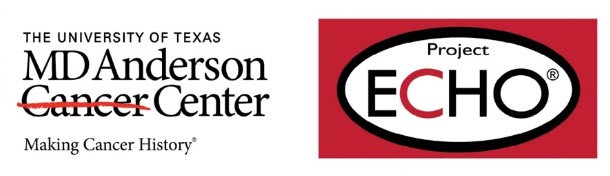 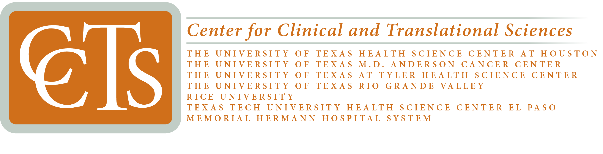 iECHO Instructions for Email Based Registration
CCTS and MD Anderson ECHO Pain and Non-Medical Opioid Use Research Clinic
The following slides contain the instructions for creating an iECHO account. You will be able to do the following once your account is set up.
Access all ECHO Projects that you have registered for
Access to all the content for specific ECHO Projects
Didactics
Recordings
Supplemental Materials
iECHO will provide an automated email reminder 30 minutes prior to the session starting
The email will include a link to sign in to your iECHO account or a direct Zoom link for the session
***Please note that the recommended way for setting up an account is via email and the phone number method is not available in the United States.***
[Speaker Notes: Presenter: Jay]
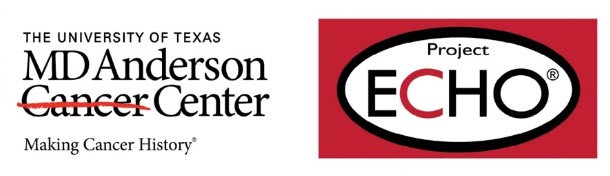 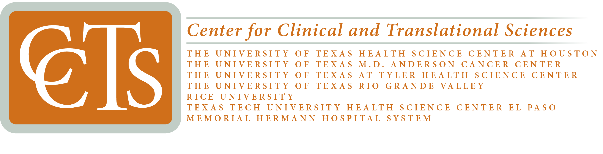 iECHO Instructions for Email Based Registration
CCTS and MD Anderson ECHO Pain and Non-Medical Opioid Use Research Clinic
Check your email for an invitation email from "ECHO Institute no-reply@iecho.org" and click on the button Register for program
If you didn't receive the e-mail invite, try checking your spam folder
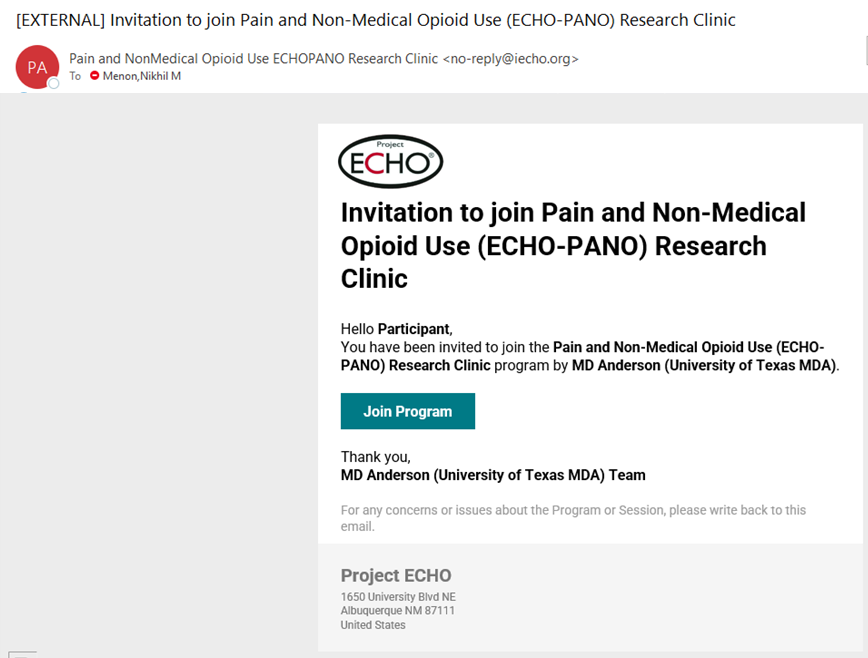 ***If you still do not receive the invite or can’t access the iECHO website, then it is being blocked by your organization’s network firewall security
We will work with your IT department to get it added to the allowable senders and website list
Please contact us if this is the issue
[Speaker Notes: Presenter: Jay]
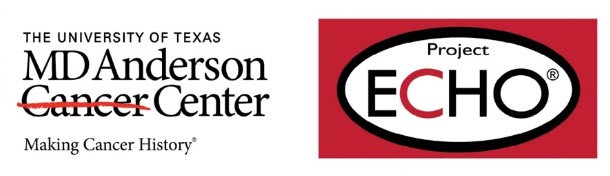 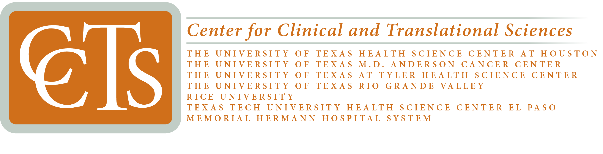 iECHO Instructions for Email Based Registration
CCTS and MD Anderson ECHO Pain and Non-Medical Opioid Use Research Clinic
Please use the email address you are most likely to use when signing into the account
It can be a work or personal email address
You will be taken to iECHO. Follow the registration for email
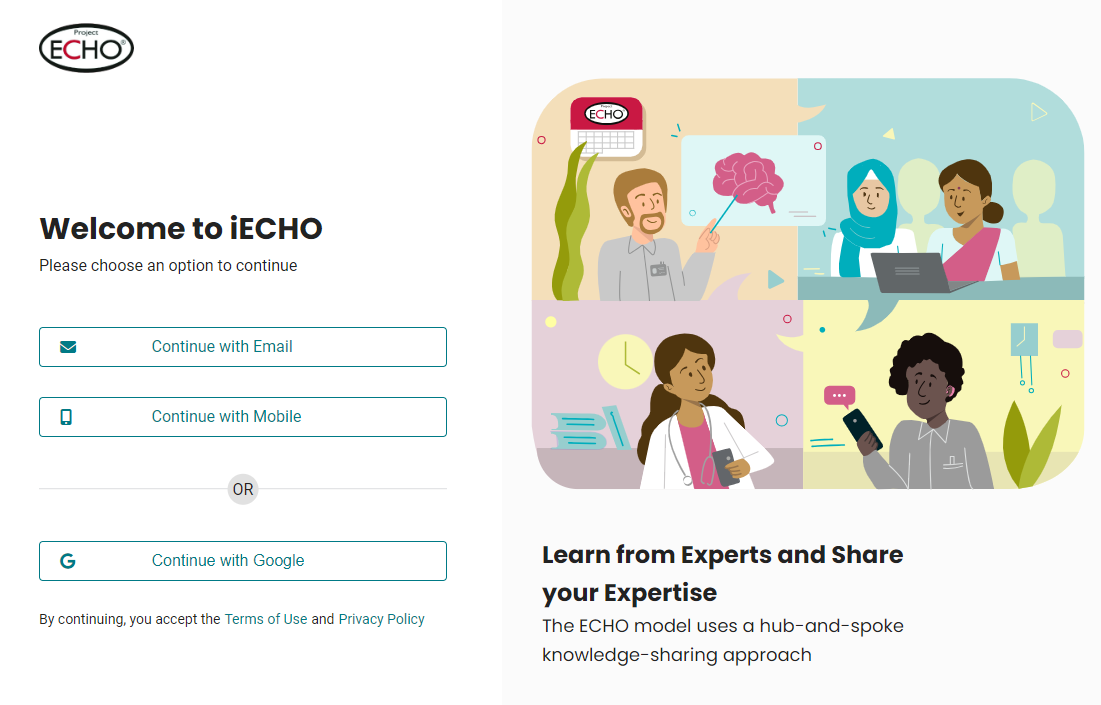 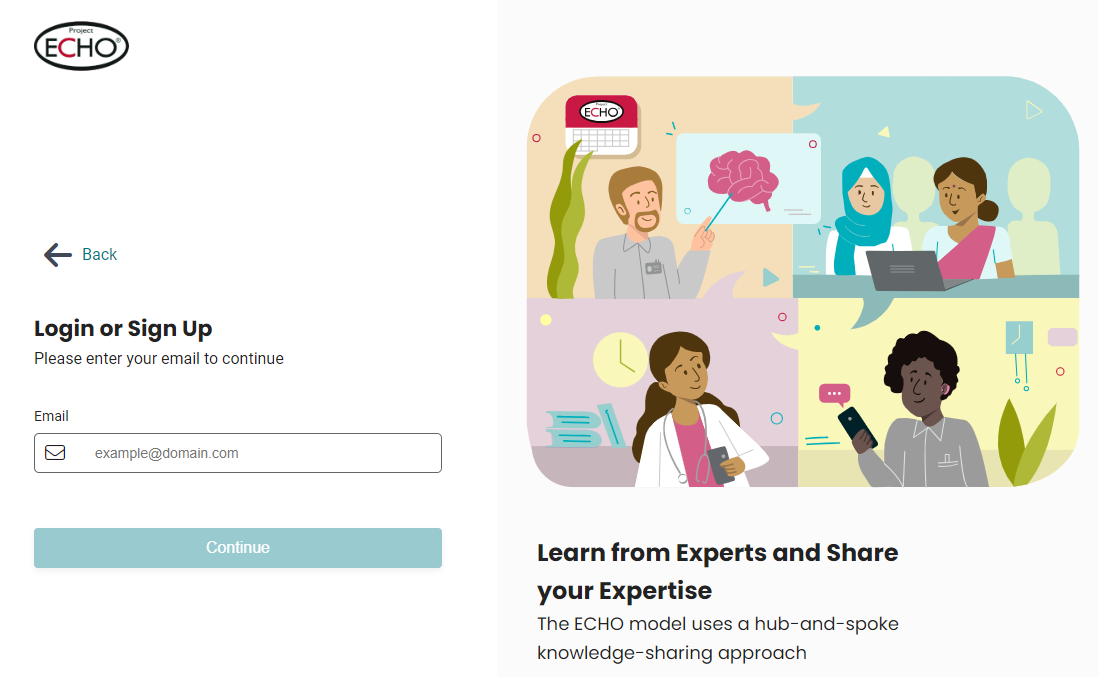 [Speaker Notes: Presenter: Jay]
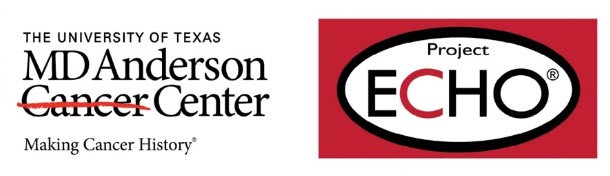 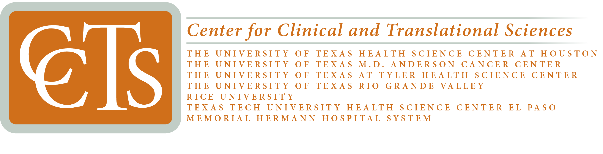 iECHO Instructions for Email Based Registration
CCTS and MD Anderson ECHO Pain and Non-Medical Opioid Use Research Clinic
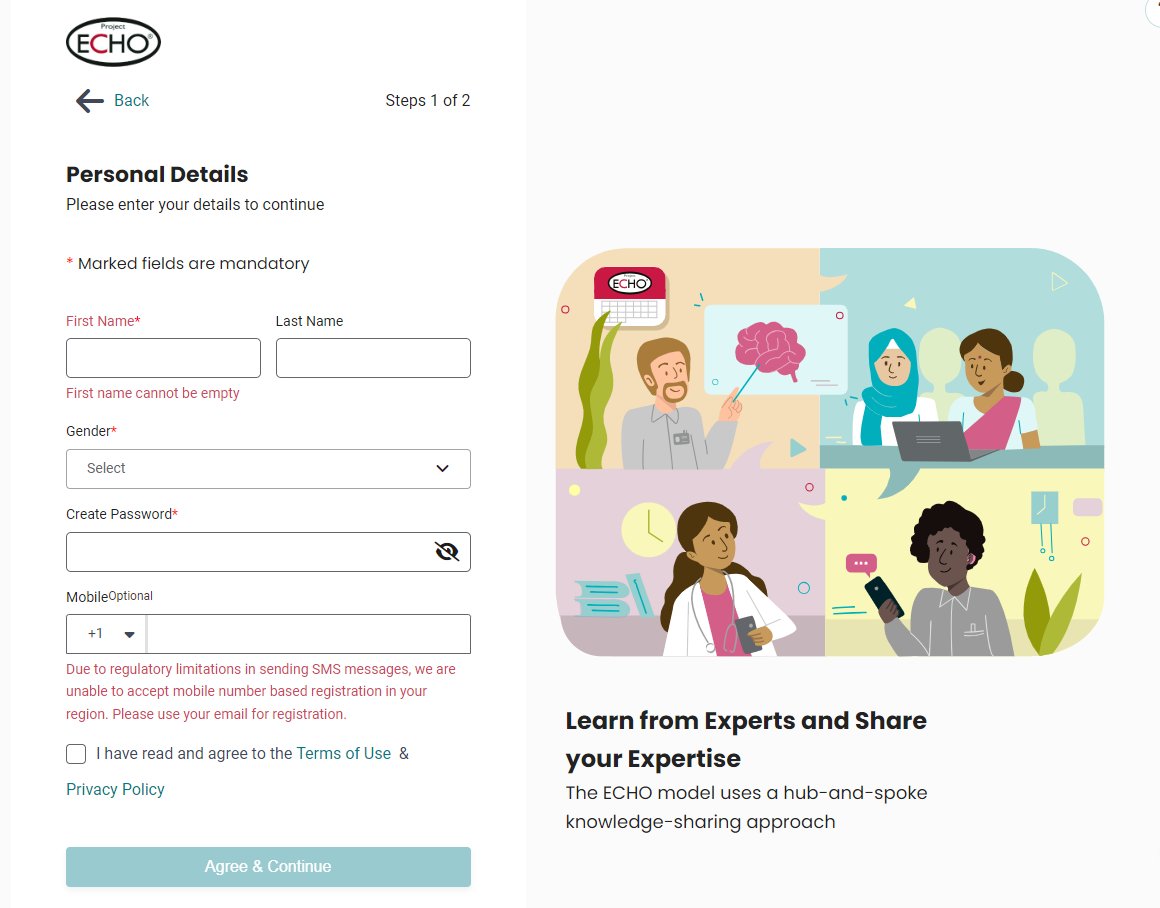 Please fill out the personal details such as name and gender.

Create a secure password that will be easy for you to remember, but hard for an attacker to guess
Your password must meet the following criteria.
At least 10 characters
At least one upper-case character (Capital letter e.g. A, B, C, --, Z)
At least one numeric character (Numbers e.g., 1,2,3,4, --, 0)
[Speaker Notes: Presenter: Jay]
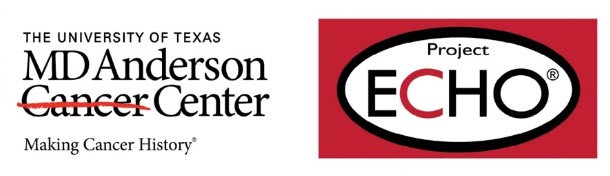 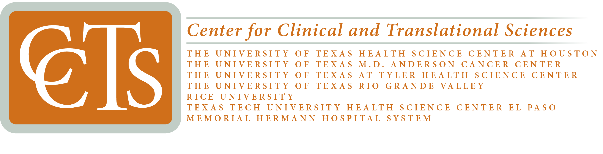 iECHO Instructions for Email Based Registration
CCTS and MD Anderson ECHO Pain and Non-Medical Opioid Use Research Clinic
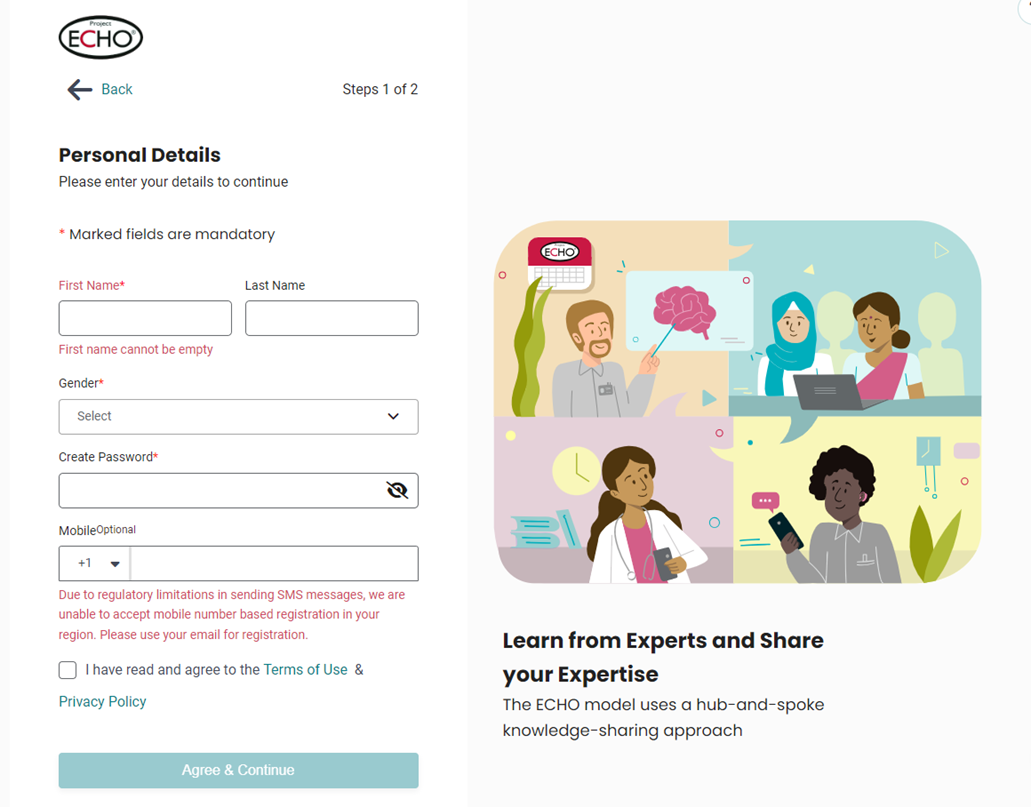 Select the checkbox next to the Terms of Use and Privacy Policy, and click on Agree & Continue 
By completing the registration, you provide your acceptance of iECHO's legal terms. We take data protection and data privacy very seriously at ECHO. If you have any queries or concerns around legal or data privacy matters, write to us at privacy@iecho.org
[Speaker Notes: Presenter: Jay]
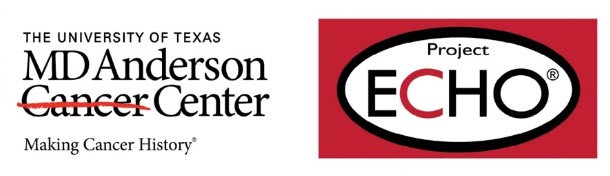 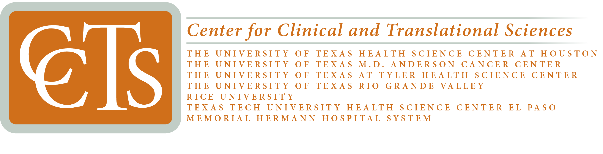 iECHO Instructions for Email Based Registration
CCTS and MD Anderson ECHO Pain and Non-Medical Opioid Use Research Clinic
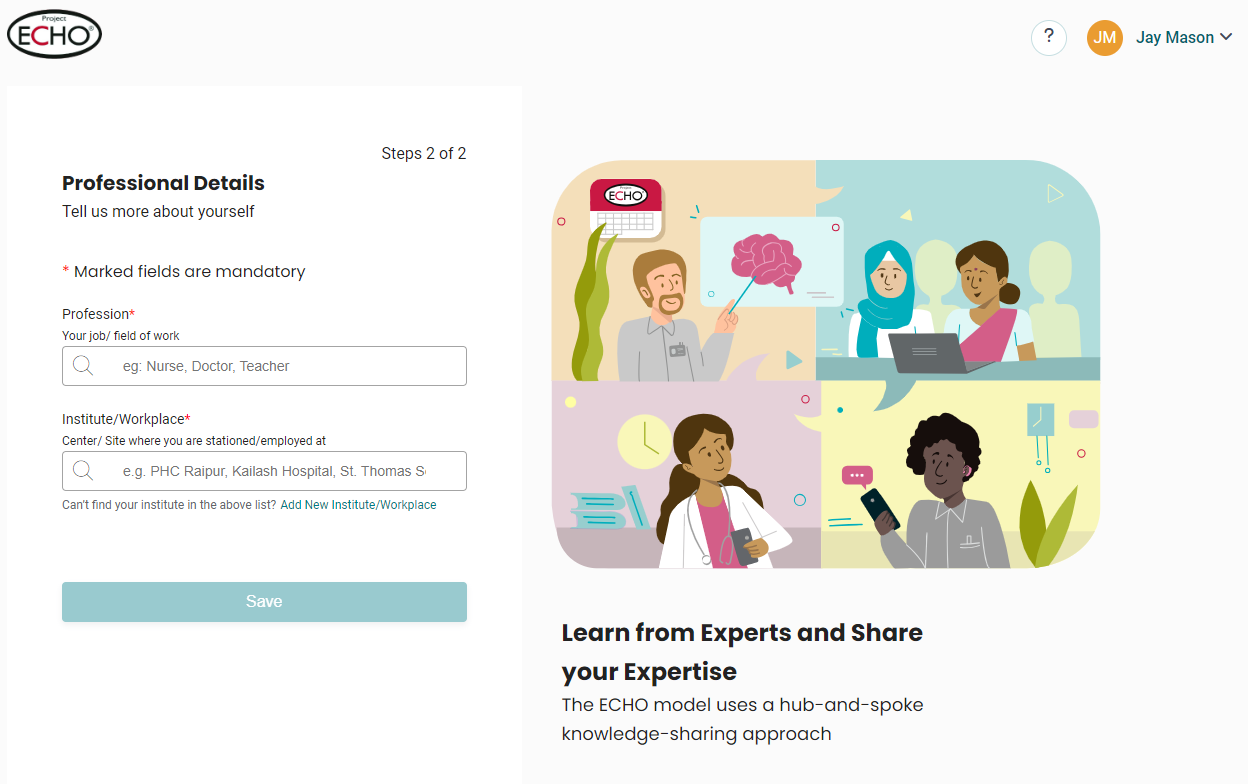 On completion of the above steps, the platform will promptly ask users to fill in professional profile details
Please add your profession
This doesn’t have to be very specific; we just want to know generally what your profession is
It is an automated list
[Speaker Notes: Presenter: Jay]
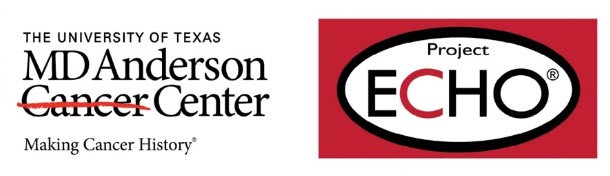 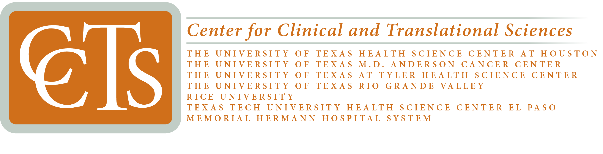 iECHO Instructions for Email Based Registration
CCTS and MD Anderson ECHO Pain and Non-Medical Opioid Use Research Clinic
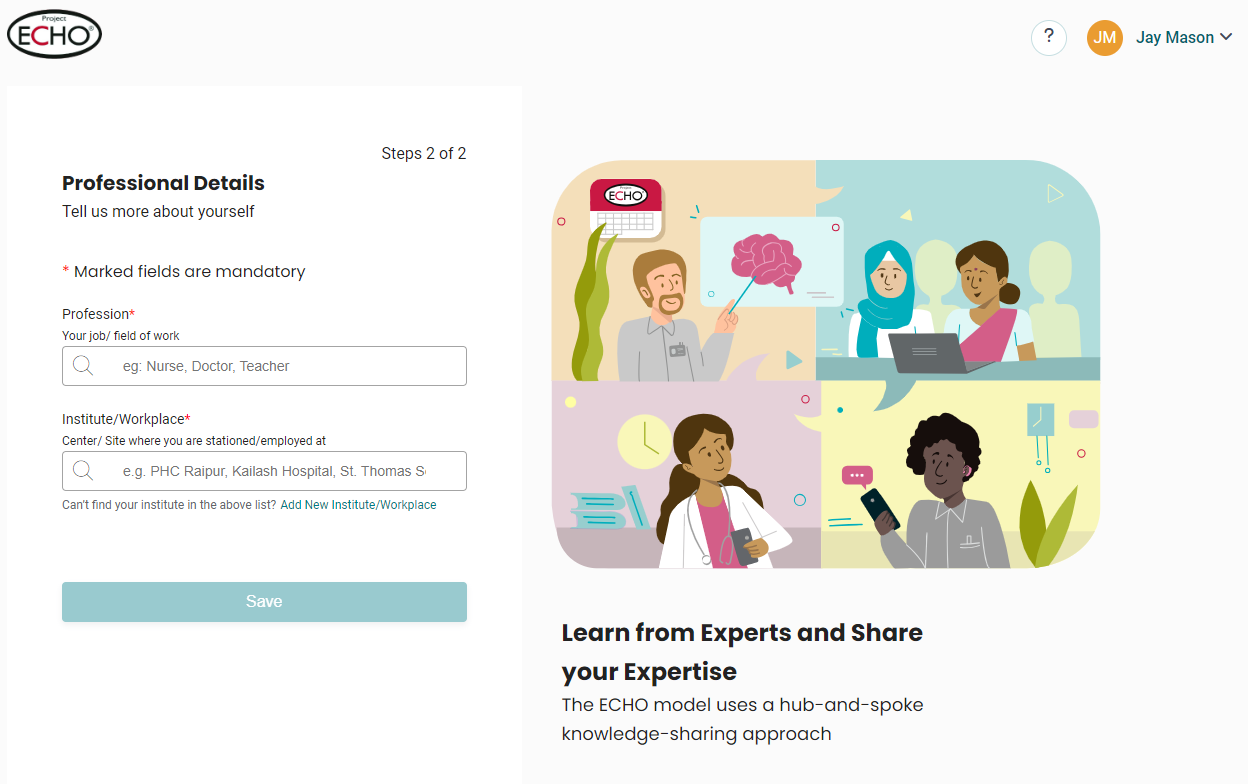 Finally, please enter your organization
When inputting your organization information, you may have to add it if it does not auto populate
Add by clicking “add New Institution/Workplace”
Please be sure to use the full name of your organization.
Do not use abbreviations
[Speaker Notes: Presenter: Jay]
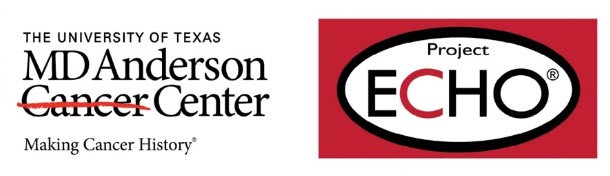 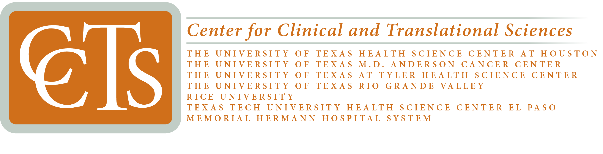 iECHO Instructions for Email Based Registration
CCTS and MD Anderson ECHO Pain and Non-Medical Opioid Use Research Clinic
You are now all set up in the new iECHO system. Please let us know if you have any issues or questions regarding the new iECHO system.

If you would like to see a video showing you the steps for making an iECHO account, please use the link below
https://youtu.be/L_m2-yLk0ic 



Thank you!
[Speaker Notes: Presenter: Jay]